Communication and Language : Speaking
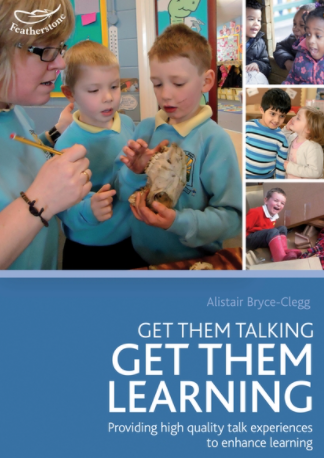 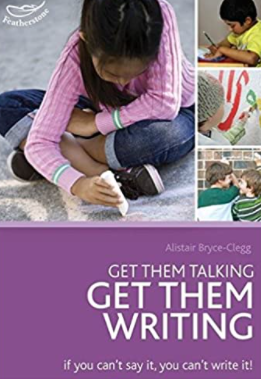